مدیریت پایدار در ساخت و ساز
دکتر مهدی روانشادنیا
مدیریت پایدار در ساخت و ساز-دکتر مهدی روانشادنیا
1
فهرست مطالب
پایداری چیست؟
توسعه پایدار چیست؟
مدیریت پایداری در شرکت ها
روش های مدیریت پایداری
مطالعه موردی
2
مدیریت پایدار در ساخت و ساز-دکتر مهدی روانشادنیا
چند سوال؟
پایداری چیست؟
آیا انواع مختلف پایداری وجود دارند؟
پایداری چگونه به دست می‌آید؟
آیا سبز بودن همان پایداری است؟
پایداری برای ساخت و ساز چه سودی دارد؟
مهارت‌های سبز چه هستند؟
آیا ساخت و ساز می‌تواند پایدار باشد یا مفهوم سبز تنها بازار گرمی است؟
پایداری برای صنعت در شرایط راکد کنونی بحران جهانی جبران سریع را به همراه خواهد داشت؟
3
مدیریت پایدار در ساخت و ساز-دکتر مهدی روانشادنیا
پایداری چیست؟
مدیریت پایدار در ساخت و ساز-دکتر مهدی روانشادنیا
4
تعریف پایداری
پایدار: توانایی  حفظ یک نرخ خاص یا سطح خاص، مثلا رشد اقتصادی پایدار (آکسفورد)
پایداری: مفهومی است که کاربرد آن برای توصیف اجتماع و پیشرفت اقتصادی است که دستیابی به آن بدون به خطرانداختن توانایی نسل‌های آینده برای رفع نیازهای خود می‌باشد.
پایداری آنچه که در آن برروی جعبه می‌گوید است : s-u-s-t-a-i-n (نگه داشتن) ادامه دادن آن در یک زمان طولانی.
واژه «پايدار» از واژه لاتين سوستنر  مشتق مي شود كه به معناي حفظ و نگاه داشتن است. براساس فرهنگ وبستر سوستين  به معناي حفظ كردن، پشتيباني كردن يا تسكين دادن است. در هر دو منبع ،‌ شرط مهم توسعه پايدار، فعال بودن يا در حالت انجام فعاليت قلمداد شده است.
5
مدیریت پایدار در ساخت و ساز-دکتر مهدی روانشادنیا
تعهد به چه کسی؟
سازمانها وظایف زیادی دارند: مالی، مانند مدیریت هزینه ها، بازپرداخت وامها، پاداش سرمایه گذاران و پرداخت به کارمندان؛ وظایف اجتماعی، مانند تامین شرایط کاری محترمانه، امن و پایدار برای کارمندان در محیط کار و وظایف زیست محیطی، مانند به حداقل رساندن اثرات زیست محیطی هنگامیکه فعالیت‌های کسب و کار را انجام می‌دهید.
6
مدیریت پایدار در ساخت و ساز-دکتر مهدی روانشادنیا
عدم تعادل پایداری
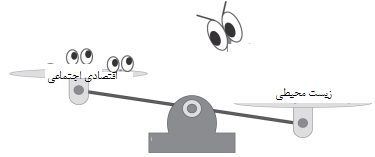 7
مدیریت پایدار در ساخت و ساز-دکتر مهدی روانشادنیا
رفتن به جلو همیشه راه راست رو به جلو نیست!
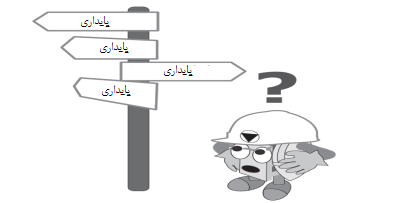 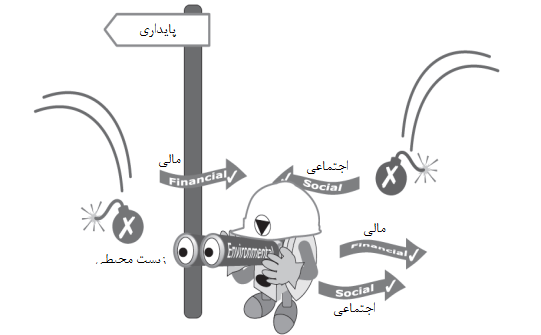 8
مدیریت پایدار در ساخت و ساز-دکتر مهدی روانشادنیا
پایداری - ترکیبی از قانون، احساسات عمومی و هیجان رسانه‌ای
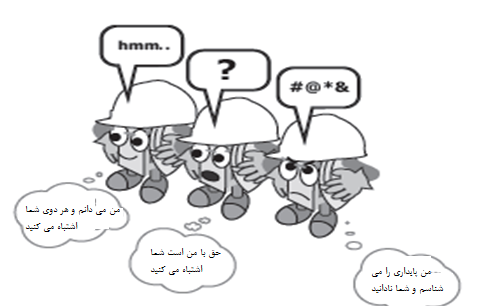 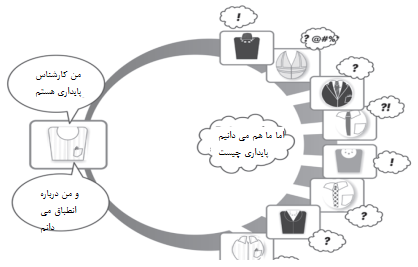 9
مدیریت پایدار در ساخت و ساز-دکتر مهدی روانشادنیا
اصول خط استوا
اصول خط استوا پیشنهاد می‌دهد که آیا شما در یک کشور بدون قوانین  موثر اجتماعی و زیست محیطی ملی سرمایه گذاری می‌کنید، پس از این اصول استفاده کنید به عنوان راهنمایی و برای بهره برداری دیگر فعالیت‌های بی قانون نروید. 
تفاوت بین پیوستن سازمان جهانی ملل متحد این است که اصول خط استوا با هدف تامین مالی پروژه توسط بانک‌ها و دیگر موسسات مالی است. 
بانک‌ها و سایر نهادها که این اصول را پذیرفته اند باید از این پس در پروژه‌های بالای 10 میلیون دلار آمریکایی سرمایه گذاری کنند مگر اینکه  مطابق با ده اصل خط استوا باشند.
10
مدیریت پایدار در ساخت و ساز-دکتر مهدی روانشادنیا
اصول خط استوا -1
1) بررسی و طبقه بندی زیست محیطی و اجتماعی: (که ناشی از تلاش مالی با تاکید بر تاثیر بانک در پروژه) 
2) ارزیابی اجتماعی و زیست محیطی: این برای قرض کننده‌ها (وام گیرنده) است که برای انجام رضایت وام دهنده است. 
3) استانداردهای اجتماعی و زیست محیطی قابل اجرا: درباره استفاده از دستورالعمل‌های خاص در کشورهاست که درOECD   نیست. 
4) برنامه عمل و سیستم مدیریت: قرض کنندگان (وام گیرنده) مجبور به آماده سازی یک طرح (برنامه) برای کاهش اثرات و خطرات مشخص شده در ارزیابی هستند. دوباره، این روشی برای  کشورهای  NON-OECD، وگرنه قوانین ملی اعمال می‌شود. 
5) مشاوره و افشا سازی: این موضوع اطمینان می‌دهد که مردم اثر سرمایه گذاری را در مشورت که یک روش مناسب است، می‌دانند.
11
مدیریت پایدار در ساخت و ساز-دکتر مهدی روانشادنیا
اصول خط استوا -2
6) مکانیزم شکایت: این به مردم این اجازه را می‌دهد که تحت فشار سرمایه برای شکایت کردن درباره آن و نگرانی‌های خود به وام گیرنده شکایت کنند. 
7) بررسی مستقل: این به مردم این اجازه را می‌دهد  بررسی مستقل را ارزیابی کند ( شماره2 بالا )، طرح اقدام (شماره 4 بالا ) و فرآیند مشاوره ( شماره 5 بالا). 
8) پیمان بستن: این تنظیمات پیروی از قوانین کشور‌های میزبان را پوشش میدهد، مرتبط با طرح اقدام ( شماره 4 بالا)، ارائه گزارشات و انجام لغو حق نمایندگی طبق توافق. 
9) نظارت مستقل و گزارش: این جایی است که وام گیرندگان برای پرداخت متخصصان خارجی به منظور بررسی چیزی که انجام می‌دهند با سرمایه گذاری و گزارشات مربوط به سرمایه داران. 
10) گزارش موسسات مالی اصول خط استوا: این جایی است که گزارش عمومی سرمایه داران بر اصول سرمایه گذاری استوا آنهاست.
12
مدیریت پایدار در ساخت و ساز-دکتر مهدی روانشادنیا
تجزیه و تحلیل پایدرای اجتماعی
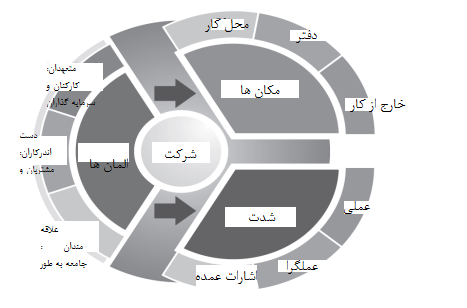 13
مدیریت پایدار در ساخت و ساز-دکتر مهدی روانشادنیا
توسعه  سلسله مراتب نیازهای مازلو از سطح فردی به سازمانی
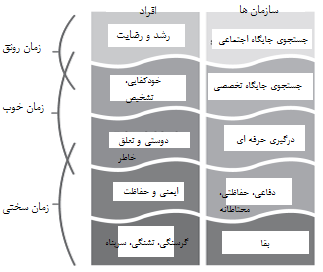 14
مدیریت پایدار در ساخت و ساز-دکتر مهدی روانشادنیا
ماتریس مهارت سبز سنتی
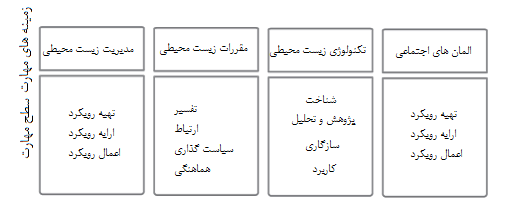 15
مدیریت پایدار در ساخت و ساز-دکتر مهدی روانشادنیا
مدیریت ضایعات:  گزینه ها
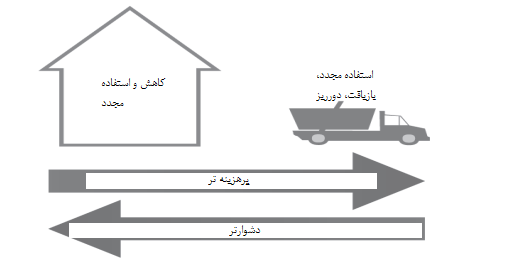 16
مدیریت پایدار در ساخت و ساز-دکتر مهدی روانشادنیا
چارچوب توسعه پایدار برای لندن، کمیسیون توسعه پایدار لندن، 2003
چند سال پیش، دولت لندن عبارت‌های دقیق (و کاملا محترمانه) زیر را انتخاب کرده  و آن‌ها را 4R نامید:
نتایج (گرفتن نتیجه)
مسوولیت (به عهده گرفتن مسوولیت)
منابع (مدیریت منابع)
احترام (ایجاد احترام)
17
مدیریت پایدار در ساخت و ساز-دکتر مهدی روانشادنیا
اهداف اصلی چگونه تدوین شوند؟
هدف اصلی چیزی است که شرکت به دنبال آن است، باورهایش را به وجود می‌آورد و ترجیح می‌دهد با آن کار کند. 6 مولفه تشکیل دهنده یک هدف اصلی موثر عبارتند از:
احساسی – باید برای قلب خوشایند باشد.
الهام بخش – باید آرمان‌های شرکت را مشخص نماید.
باورپذیر – باید نشان دهنده جدیت و تعهد باشد هرچند خود هدف نباید جدی باشد.
واقعی – باید یک هدف واقعی باشد که به کارکرد سازمان مربوط است.
قابل یادآوری – باید در ذهن ماندگار باشد.
ساده ترین ایده – هرچیز پیچیده‌ای به افراد در تصمیم گیری کمک نمی‌کند.
18
مدیریت پایدار در ساخت و ساز-دکتر مهدی روانشادنیا
قدرت دادن به هدف اصلی
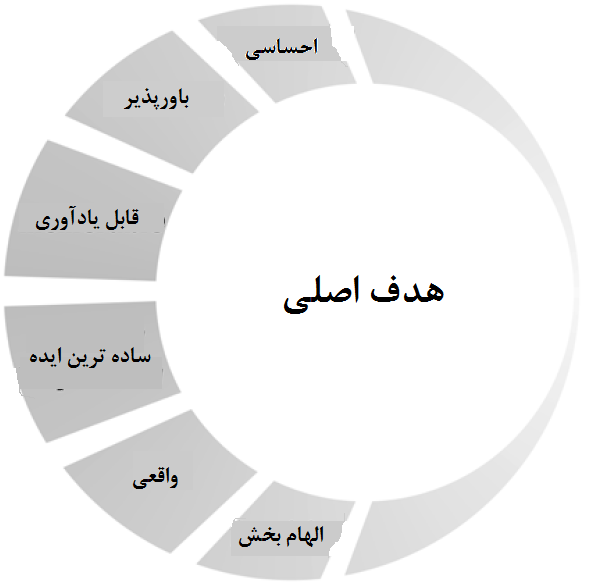 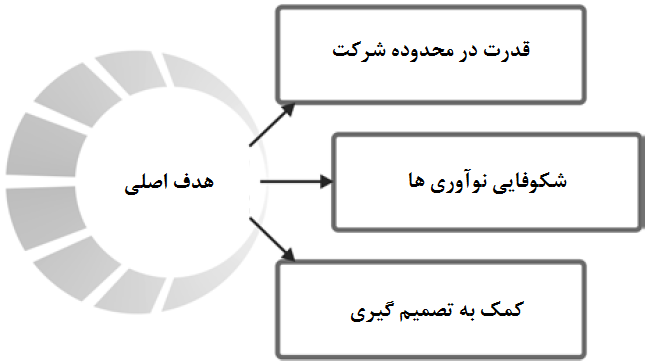 19
مدیریت پایدار در ساخت و ساز-دکتر مهدی روانشادنیا
پشتیبانی هدف اصلی
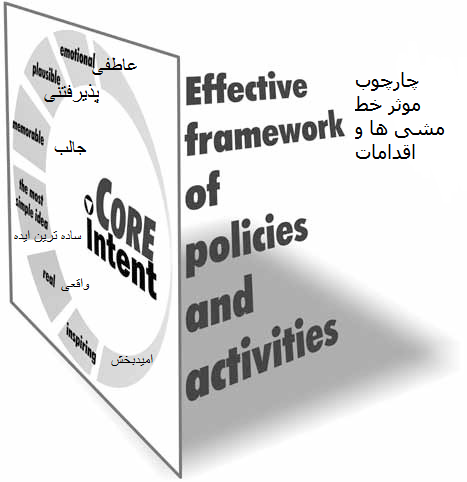 20
مدیریت پایدار در ساخت و ساز-دکتر مهدی روانشادنیا
بررسی واقعیت: محرک‌های پایداری
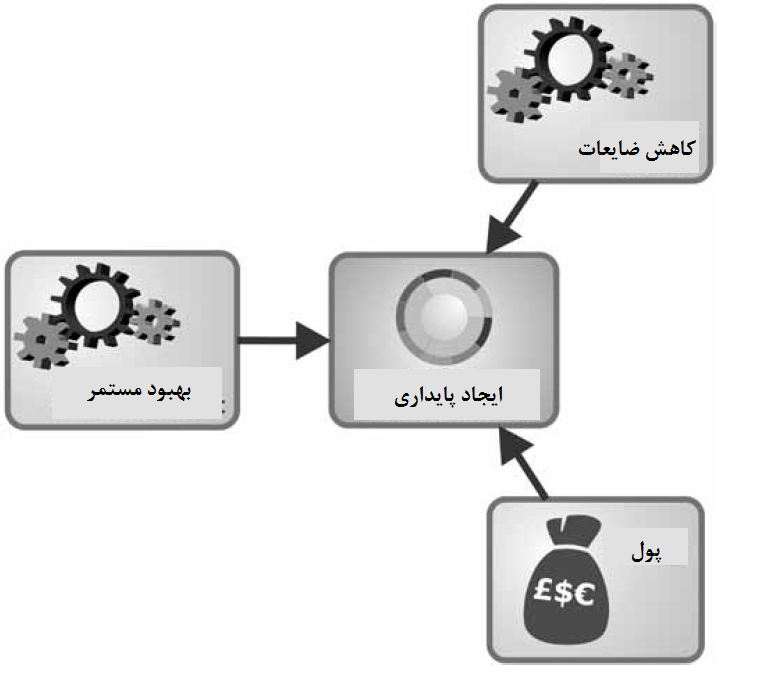 21
مدیریت پایدار در ساخت و ساز-دکتر مهدی روانشادنیا
22
مدیریت پایدار در ساخت و ساز-دکتر مهدی روانشادنیا
تعریف ترودی هارفام، پروفسور دانشگاه بانک جنوبی لندن، از پایداری
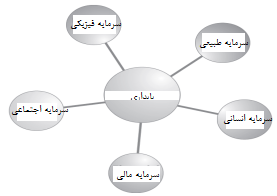 23
مدیریت پایدار در ساخت و ساز-دکتر مهدی روانشادنیا
پروتکل کیوتو
پروتکل کیوتو(1997) یک قرارداد بین المللی مرتبط با چارچوب کنوانسیون سازمان ملل روباره تغییرات آب و هوایی و تنظیم مجموعه اتصال اهداف گازهای گلخانه ای برای 37 کشور است.
24
مدیریت پایدار در ساخت و ساز-دکتر مهدی روانشادنیا
پایداری برای شرکت ها
پایداری دستیابی به یک تعادل موثر مالی و اجتماعی و انتخاب‌های  محیط زیست هنگامیکه فعالیتهای کسب و کار را انجام می‌دهیم.
تاکید بر موثر بودن فعالیت‌های کسب و کار است. اگر فعالیت‌های کسب و کار موثر نباشند، هیچ نقطه تلاقی در همه آنها وجود ندارد.
25
مدیریت پایدار در ساخت و ساز-دکتر مهدی روانشادنیا
خط سه گانه جان الکینگتون
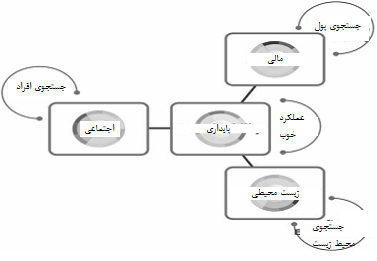 26
مدیریت پایدار در ساخت و ساز-دکتر مهدی روانشادنیا
آیا سبز بودن همان پایدار بودن است؟
سبز یک رنگ زیبا است اما آن را ربوده اند: سبز بودن اساساً چیزی است که ما تمام مدت انجام میدهیم درحالیکه چیزی که ما انجام میدهیم شستشوی سبز است. 
سبز بودن عموماً به معنی مراقبت از محیط زیست به طورکلی است اما امروزه می‌تواند به سوی  مترقی بودن و سردبودن کشیده شود. بازاریابان حرفه‌ای احتمالاً تمام واژگان را برای توصیف سبزی برای عموم بکارگرفته‌اند.
27
مدیریت پایدار در ساخت و ساز-دکتر مهدی روانشادنیا
سلسله مراتب ضایعات
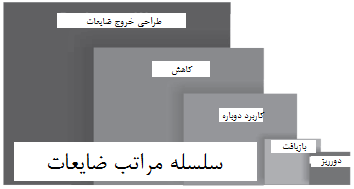 28
مدیریت پایدار در ساخت و ساز-دکتر مهدی روانشادنیا
ماتریس مهارت سبز سنتی
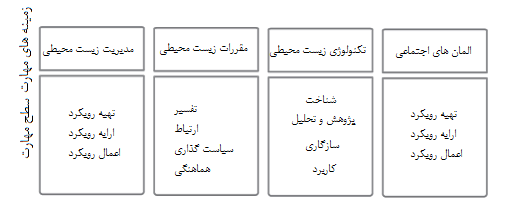 29
مدیریت پایدار در ساخت و ساز-دکتر مهدی روانشادنیا
چارچوب توسعه پایدار برای لندن، کمیسیون توسعه پایدار لندن، 2003
چند سال پیش، دولت لندن عبارت‌های دقیق (و کاملا محترمانه) زیر را انتخاب کرده  و آن‌ها را 4R نامید:
نتایج (گرفتن نتیجه)
مسوولیت (به عهده گرفتن مسوولیت)
منابع (مدیریت منابع)
احترام (ایجاد احترام)
Result, Responsibility, Resources, Respect
30
مدیریت پایدار در ساخت و ساز-دکتر مهدی روانشادنیا
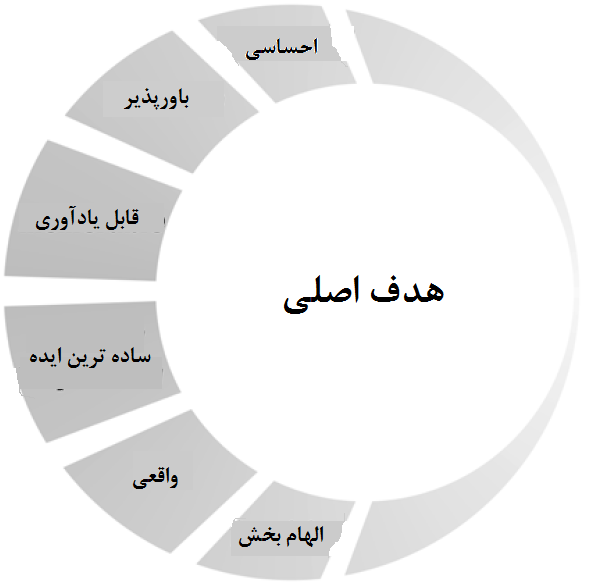 6 ویژگی اهداف اصلی
احساسی – باید برای قلب خوشایند باشد.
الهام بخش – باید آرمان‌های شرکت را مشخص نماید.
باورپذیر – باید نشان دهنده جدیت و تعهد باشد هرچند خود هدف نباید جدی باشد.
واقعی – باید یک هدف واقعی باشد که به کارکرد سازمان مربوط است.
قابل یادآوری – باید در ذهن ماندگار باشد.
ساده ترین ایده – هرچیز پیچیده‌ای به افراد در تصمیم گیری کمک نمی‌کند.
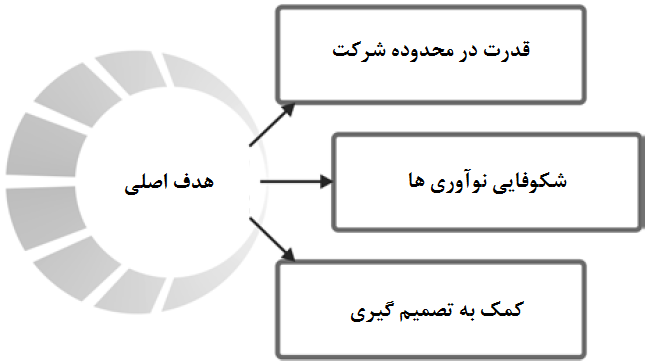 31
مدیریت پایدار در ساخت و ساز-دکتر مهدی روانشادنیا
پروتکل تنظیم هدف SMART
(S) خاص: ثبت چیزی که مشاهده شده است.
(M) قابل اندازه گیری: ارایه شاخصی برای مقیاس مشاهده به گونه‌ای که چشم اندازی نسبت به سایر مشاهده‌ها داشته باشیم.
(A) دقیق: اطمینان از این که تنها چیزی را ثبت می‌کنید که مشاهده کرده اید و نه چیزی که فکر می‌کنید مشاهده نموده اید.
(R) واقعی یا مرتبط: آیا چیزی که مشاهده کرده اید به کار یا زندگیتان مرتبط است؟
(T) زمان: ثبت زمان مشاهده، ممکن است چیزی که مشاهده کرده اید زمان مصرف داشته باشد.
SMART: Specific, Measurable, Achievable, Realistic, Timed
32
مدیریت پایدار در ساخت و ساز-دکتر مهدی روانشادنیا
آبشار مشاهده
مدیریت پایدار در ساخت و ساز-دکتر مهدی روانشادنیا
33
مدیریت پایداری: نقش‌های تیمی بلبین
34
مدیریت پایدار در ساخت و ساز-دکتر مهدی روانشادنیا
ضایعات – ضد پایداری‌ها
دست کم 10 درصد تردد خودروها کاهش می‌یابد زیرا واضح است که در صنعت ما معمولا 10 درصد بیشتر سفارش می‌دهیم و از این رو، ما هزینه‌های حمل و نقل را کاهش داده و اثرات زیست محیطی را در حدود 10 درصد پایین می‌آوریم.
صرفه جویی‌های چشمگیر در انرژی از عدم نیاز به مواد غیرضروری حاصل می‌گردد.
صرفه جویی در زمان – پژوهش‌ها در ایالات متحده و بریتانیا نشان داده که در حدود 26 درصد ساعات کاری هفتگی صرف انجام فعالیت‌های بدون ارزش افزوده می‌شود.
از آن جا که ما به مواد اولیه نیازی نداریم، برای تردد هزینه کمتری می‌دهید و در انرژی و زمان صرفه جویی می‌نمایید. ما باید در پول نیز صرفه جویی کنیم!
 از آن­جا که عمده مواد مورداستفاده در ساخت و ساز از سنگ یا ذوب ماسه ساخته شده­اند، شما معین می­کنید این در هزینه انرژی شما چه معنی دارد.
35
مدیریت پایدار در ساخت و ساز-دکتر مهدی روانشادنیا
ضایعات چیست؟
ضایعات چیزی است که دور ریخته می‌شود ولی هم چنان می‌توان از آن استفاده کرد.
ضایعات هر نوع فعالیتی است که ارزش افزوده‌ای ندارد.
ضایعات چیزی است که کارفرما نمی‌خواهد.
ضایعات اختلاف بین نتیجه نهایی و تلاش شماست.
ضایعات نشان دهنده منبع بودجه برای پرداخت هزینه‌های پایداری است.
مدیریت پایدار در ساخت و ساز-دکتر مهدی روانشادنیا
36
تعریف: ضایعات هر چیز دور ریختنی است ولی هنوز می‌توان از آن استفاده کرد.
این تعریفی است که اغلب توسط مدیران محیط زیست و افرادی که بر استفاده دوباره یا بازیافت متمرکز هستند به کار می­رود. این تعریف اشتباهی ندارد جز این­که بسیاری از کاربران به آن به­عنوان نگرشی در خصوص محصولات ملموس استفاده می­کنند، به دیگر سخن، چیزهایی که می­توانید با رنگ­زدن دوباره از آن­ها استفاده کنید.
به هر حال، این تعریف در واقع بسیار عمیق است اگر از آن برای تشریح اجزای دیگر ایجاد ارزش استفاده گردد: مانند ایده ها، زمان و تلاش که سه جزیی می‌باشند که به ذهن می‌آیند. بسیاری از افراد این کار را به شرکت‌های دیگر می‌سپارند زیرا توسط کارکنان قبلی خودشان به خوبی مدیریت نشده است. شرکت‌ها ایده‌های کارکنان خود را به دلیل بی توجهی به نوآوری‌های بالقوه نادیده می‌گیرند، مدیران به دلیل واگذاری کارهای بی ارزش به تلاش­های تیم خود وقعی نمی­نهند و مجریان با بوروکراسی بی­دلیل زمان نیروی کار خود را هدر می­دهند.
37
مدیریت پایدار در ساخت و ساز-دکتر مهدی روانشادنیا
تعریف: ضایعات هر فعالیتی است که ارزش افزوده‌ای به وجود نمی‌آورد.
این یک تعریف نسبتا مطلق است و ابهامی ندارد. با این حال، کاملا دقیق هم نیست زیرا اندکی بیش از حد ساده است. تویوتا موتور که در مدیریت ضایعات شهرت دارد، نشان می‌دهد که چگونه ضایعات، ارزش و کار با یک رابطه منحصر به فرد به یکدیگر مرتبط می‌باشند.
کار جمع فعالیت‌های افزاینده ارزش، ایجاد کننده ارزش و ضایعات می‌باشد.
کار چیزی است که ما وقتی در حال تلاش می‌باشیم انجام می‌دهیم.
فعالیت‌های افزاینده ارزش چیزهایی هستند که کارفرما از ما می‌خواهد. آن‌ها نتایج کا ما می‌باشند: یک ساختمان، یک دیوار، یک دال بتنی یا نقشه کلی بازسازی شهری و مانند آن.
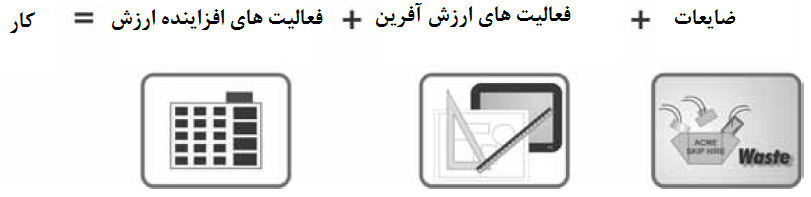 38
مدیریت پایدار در ساخت و ساز-دکتر مهدی روانشادنیا
چیزی که کارفرما برای آن هزینه می‌کند.
39
مدیریت پایدار در ساخت و ساز-دکتر مهدی روانشادنیا
چند تعریف دیگر...
ضایعات چیزی است که کارفرما نمی‌خواهد.
ضایعات تفاوت بین نتیجه نهایی و تلاش شماست.
ضایعات نشان دهنده منبعی از سرمایه برای پرداخت جهت فعالیت‌های پایداری است.
40
مدیریت پایدار در ساخت و ساز-دکتر مهدی روانشادنیا
از مدیریت فرایند و کیفیت تا انجام پایداری
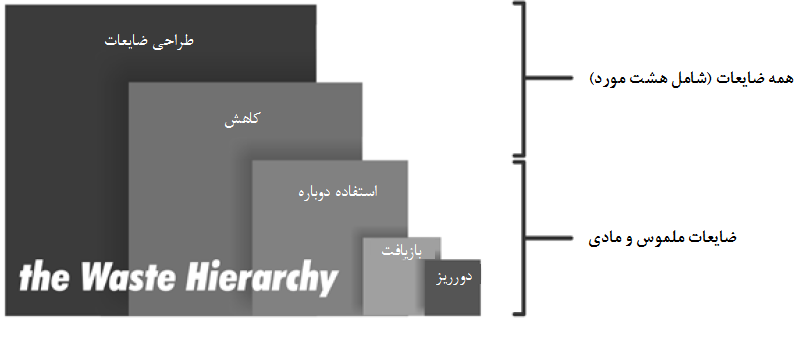 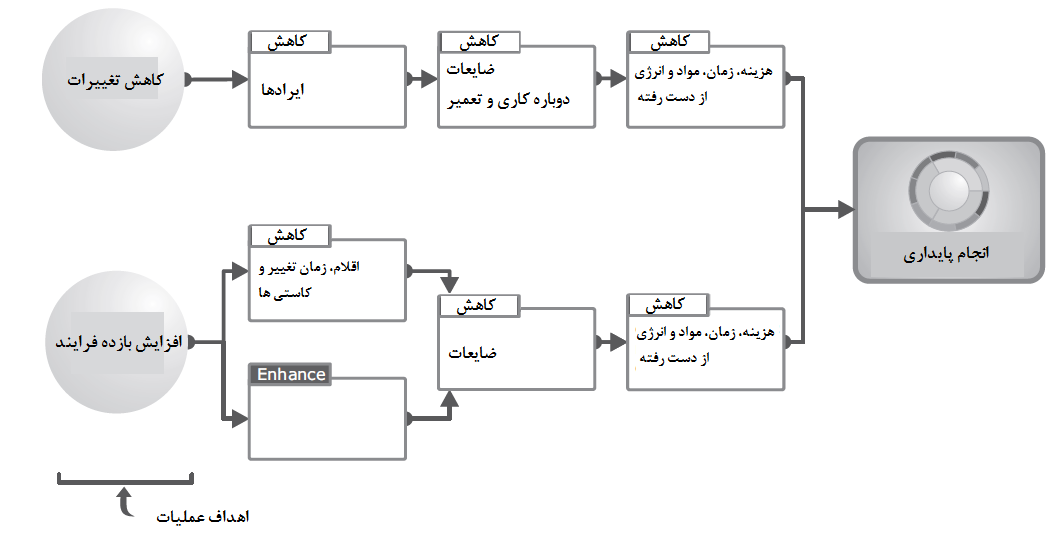 41
مدیریت پایدار در ساخت و ساز-دکتر مهدی روانشادنیا
ساخت ناب
ساخت ناب به دنبال افزودن ارزش، ضایعات و کاهش آن و حفظ اصولی است که بیان می‌کند هر تلاشی که به افزایش ارزش منجر نمی‌شود ضایعات است.
42
مدیریت پایدار در ساخت و ساز-دکتر مهدی روانشادنیا
رابطه پایداری و ساخت ناب
کاهش ضایعات راه حل کامل پایداری نیست. پایداری بسیار فراتر از کاهش ضایعات است هرچند کاهش ضایعات می‌تواند بسیاری از مسایل پایداری را حل نماید.
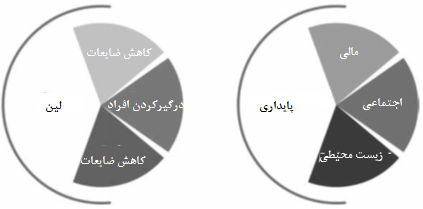 43
مدیریت پایدار در ساخت و ساز-دکتر مهدی روانشادنیا
انواع استانداردها و سیستم های رتبه بندی پایداری
انرژی و انتشار مونوکسید کرین
استفاده آب داخلی
اثرات زیست محیطی مواد اولیه
مدیریت مصرف سطحی در توسعه
ذخیره ضایعات غیرقابل بازیافت و ضایعات بازیافتی خانگی
آلودگی، خطر عایق‌ها برای گرمایش زمین
بهداشت و سلامت، نور روز
مدیریت، راهنمای کاربر خانگی
اکولوژی، ارزش اکولوژیکی منطقه
44
مدیریت پایدار در ساخت و ساز-دکتر مهدی روانشادنیا
مقررات برنامه ریزی مدیریت ضایعات محل کار (SWMP)
مقررات در فوریه 2008 منتشر گردید. 
پروژه‌های زیر 300 هزار پوند از رعایت SWMP معاف می‌باشند
45
مدیریت پایدار در ساخت و ساز-دکتر مهدی روانشادنیا
حرکت گردبادی SWMP
الزام مقررات به صورت زیر است:
افراد مسوول را شناسایی کنید؛ کارفرما، پیمانکار اصلی و فرد مشخص کننده برنامه ریزی
پیش از پیش نویسی برنامه، تصمیم گیری‌ها در خصوص کاهش ضایعات را ثبت کنید؛ طراحی، روش‌های ساخت و مواد اولیه انتخابی. هدف کمینه سازی ضایعات باید بیان گردد.
حال، برنامه پیش می‌آید: جزییات مربوط به نوع و تعداد همه ضایعات مورد انتظار همراه با روش‌های مدیریت ضایعات پیشنهادی
برنامه باید با اعلام انتقال ضایعات معمول و نیز اسناد کاغذی مدیریت ضایعات، اپراتور حمل و نیز گزارش‌های پیشرفت فرایند که دست کم شش ماه یک بار عرضه می‌شوند و جزییات مقادیر و انواع ضایعات و نحوه مدیریت آن‌ها به روزآوری شوند.
وقتی پروژه کامل می‌شود، برنامه باید دوباره با توضیحات انحراف‌ها نسبت به برنامه اصلی و نیز داده‌های مربوط به صرفه جویی‌های مالی به روز رسانی شود.
برنامه تا دو سال پیش از تکمیل پروژه در اختیار افراد مرتبط قرار می‌گیرد.
46
مدیریت پایدار در ساخت و ساز-دکتر مهدی روانشادنیا
حرکت به جلو برای پایداری در ساخت و ساز
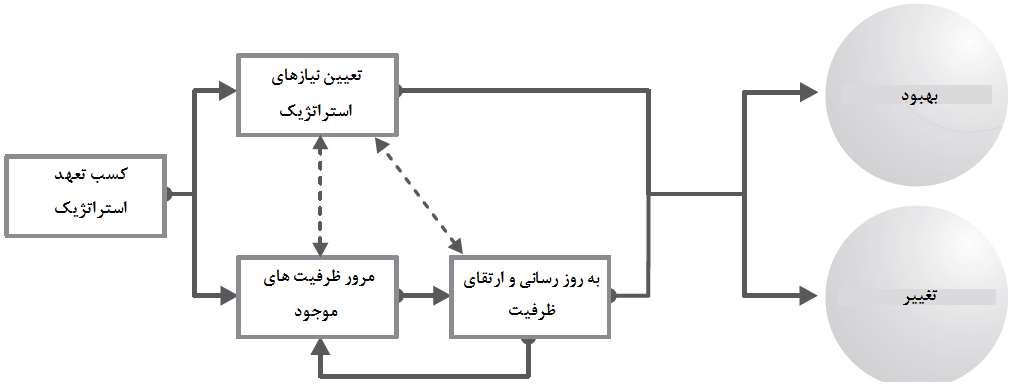 47
مدیریت پایدار در ساخت و ساز-دکتر مهدی روانشادنیا
رویه برنامه ریزی مدیریت ضایعات محل کار
48
مدیریت پایدار در ساخت و ساز-دکتر مهدی روانشادنیا
چند سوال برای شرکت ها
آیا پایداری می‌تواند به کنترل هزینه‌ها کمک کند؟
آیا پایداری به فروش کمک می کند؟
آیا پایداری می‌تواند بخشی از بازاریابی باشد؟
آیا پایداری می‌تواند بخشی از عملیات باشد؟
آیا پایداری می‌تواند بخشی از منابع انسانی باشد؟
49
مدیریت پایدار در ساخت و ساز-دکتر مهدی روانشادنیا
حرکت به جلو: چرخه PDCA
50
مدیریت پایدار در ساخت و ساز-دکتر مهدی روانشادنیا
عوامل تاثیرگذار بر تفاوت نگرش‌های استراتژیک نسبت به پایداری
51
مدیریت پایدار در ساخت و ساز-دکتر مهدی روانشادنیا
راه رو به جلو: برنامه چهار مرحله ای
52
مدیریت پایدار در ساخت و ساز-دکتر مهدی روانشادنیا
پذیرش یک برنامه مشترک
53
مدیریت پایدار در ساخت و ساز-دکتر مهدی روانشادنیا
تحلیل چیستی و چگونگی
54
مدیریت پایدار در ساخت و ساز-دکتر مهدی روانشادنیا
مدل‌های سنتی و جدید مدیریت پایداری
55
مدیریت پایدار در ساخت و ساز-دکتر مهدی روانشادنیا
نقشه تحلیل فعالیت
56
مدیریت پایدار در ساخت و ساز-دکتر مهدی روانشادنیا
اثر زمان بر ارزش فعالیت پایداری
57
مدیریت پایدار در ساخت و ساز-دکتر مهدی روانشادنیا
چرخه دمینگ و شش سیگما
58
مدیریت پایدار در ساخت و ساز-دکتر مهدی روانشادنیا
ایجاد هیجان: ده قاعده
59
مدیریت پایدار در ساخت و ساز-دکتر مهدی روانشادنیا
تحول شرکت ها، پروژه‌ها و روش کار
60
مدیریت پایدار در ساخت و ساز-دکتر مهدی روانشادنیا
فهرست لاولیس: یک کارت امتیاز برای پایداری اجتماعی
61
مدیریت پایدار در ساخت و ساز-دکتر مهدی روانشادنیا
فهرست لاولیس: ترتیب و توالی فرایند
62
مدیریت پایدار در ساخت و ساز-دکتر مهدی روانشادنیا
فهرست لاولیس: اثرات عدم تعادل
63
مدیریت پایدار در ساخت و ساز-دکتر مهدی روانشادنیا
فهرست لاولیس: گروه‌های سهامداران و همکاری آنها در موفقیت شرکت
64
مدیریت پایدار در ساخت و ساز-دکتر مهدی روانشادنیا
فهرست لاولیس: متعادل سازی عناصر
65
مدیریت پایدار در ساخت و ساز-دکتر مهدی روانشادنیا
BATNEEK ساده شده
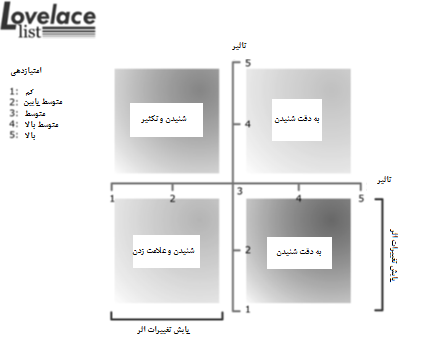 66
مدیریت پایدار در ساخت و ساز-دکتر مهدی روانشادنیا
نقشه بهبود فرایند
67
مدیریت پایدار در ساخت و ساز-دکتر مهدی روانشادنیا
گزینه‌های بهبود
68
مدیریت پایدار در ساخت و ساز-دکتر مهدی روانشادنیا
انتخاب مناسب ترین اقدامات
69
مدیریت پایدار در ساخت و ساز-دکتر مهدی روانشادنیا
نیروهای خارجی بر انجام پایداری در محل
70
مدیریت پایدار در ساخت و ساز-دکتر مهدی روانشادنیا
تحلیل SIPOC
71
مدیریت پایدار در ساخت و ساز-دکتر مهدی روانشادنیا
پنج 'S
72
مدیریت پایدار در ساخت و ساز-دکتر مهدی روانشادنیا
فرآیندهای فشار و کشش
73
مدیریت پایدار در ساخت و ساز-دکتر مهدی روانشادنیا
چهارچوب DMAIC
74
مدیریت پایدار در ساخت و ساز-دکتر مهدی روانشادنیا
نکاتی در مورد 5s
نکته # 1: هر "به دلیل" یک راه حل متوسط ارائه می‌دهد. این راه حل با مشکل فعلی برخورد خواهد شد، اما لزوما از رویداد مجدد مشکل جلوگیری نمی‌کند.
نکته # 2: پشت هر "به دلیل" اغلب شخصی است که احتمالا در وهله اول کار را طراحی می‌کند. این شخص یک تماس مهم است و لازم است برای تغییر پیشنهادی شما در هیئت مدیره باشد. اطلاعات تماس انتقادی نیز به احتمال زیاد در برابر تغییرات مقاومت خواهد کرد  چرا که شما بر آن هستید که تصمیمات اصلی آنها را سرنگون کنید!
نکته # 3: گاهی ریشه علت به آسانی قابل حل نمی‌باشد - مانند کمبود بودجه و یا مهارت. راه پیش رو برای رفتن به یک سطح است که می‌تواند یک راه حل موقت ارائه دهد.موضوعات علت ریشه‌ای وارد و با آن برخورد می‌شود و پس از آن وضعیت اجازه داده می‌شود.
نکته # 4: سوال اولیه باید با احتیاط شکل گیرد، یک سوال گسترده ممکن است شاخه کند و نمی‌تواند در پنج مجموعه از چراها حل شود. یک سوال محکم متمرکز به دست آمده از "محتمل ترین علت "(تجزیه و تحلیل علت و معلول)، بیشتر احتمال دارد که یک تجزیه و تحلیل علت ریشه‌ای مفید را فراهم نماید.
75
مدیریت پایدار در ساخت و ساز-دکتر مهدی روانشادنیا
نکاتی در مورد 5s -ادامه
نکته # 5: نتیجه یک تحلیل علت ریشه‌ای اغلب یک راه حل فنی است. اگر چه این "راه حل"، کامل نیست چرا که به احتمال زیاد در عمل کار نخواهد کرد تا زمانی که شما تیم درگیر را به اتخاذ راه حل متقاعد کنید. حتی اگر خود تیم به محتمل ترین علت رسیده و پس از آن علت ریشه‌ای را استخراج نماید، هنوز هم احتمال مقاومت وجود دارد. و اگر شما بایستی با تماس با تماس‌های بحرانی ترسو درگیر شوید، زندگی می‌تواند بسیار سخت تر شود. این حرکت از حل مشکلات به مدیریت تغییر است ودر زیر بحث شده است.
نکته # 6: در یک وضعیت پیچیده، شما ممکن است چندین جریان از فعالیت‌هایی داشته باشید که منجر به مشکل ضایعات پایداری شود. در این موارد، تجزیه و تحلیل علت ریشه به جریان‌های مختلفی شاخه شاخه می‌شود و هر جریان نیاز به حل و فصل دارد تا اطمینان حاصل گردد که مشکل مجددا روی نمی‌دهد. برای مثال، اگر مشکل شما پالت کیسه‌های سیمان اشباع از اب است، سپس تمرکز خرید ممکن است در سفارش بیش از اندازه باشد، تمرکز فروشگاه ممکن است برعدم فضای ذخیره سازی مناسب باشد و تمرکز در سطح کار خواهد پرسید که چرا ما را پالت سیمان را نمی‌پوشانیم.
76
مدیریت پایدار در ساخت و ساز-دکتر مهدی روانشادنیا
آیا تغییر آسان است؟
77
مدیریت پایدار در ساخت و ساز-دکتر مهدی روانشادنیا
طرح ارتقا و بهبود 5 سوال کلاسیک
78
مدیریت پایدار در ساخت و ساز-دکتر مهدی روانشادنیا
FMEA
• چه چیزی ممکن است اشتباه شود؟ این یک فهرست ایجاد می‌کند.
• زمانی که اشتباه رخ می‌دهد چه تاثیری دارد ؟ این اولویت بندی اثرات را ممکن می‌سازد.
• چقدر احتمال دارد که اشتباهی صورت گیرد؟ این نیز اولویت بندی را ممکن می‌سازد.
• چقدر آسان است که اطلاع پیدا کنیم اگر اشتباهی رخ دهد؟ این یک بازرسی روتین را فراهم می‌کند.
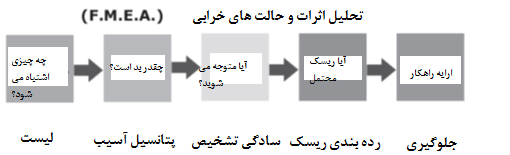 79
مدیریت پایدار در ساخت و ساز-دکتر مهدی روانشادنیا
اهداف SMART
خاص - اهداف روشن است و مبهم نیست، بنابراین هر کس آن را درک می‌کند.
اندازه گیری - شما به راحتی می‌توانید این نتایج را مثل داده‌های کمی اندازه گیری کنید.
دست یافتنی - اهداف غیر ممکن نیستند - ما می‌توانیم آنها را انجام دهیم.
واقع بینانه - رسیدن به این اهداف، آموزش‌های تخصصی نیاز ندارد و می‌تواند بخشی از کار عادی روزمره باشد.
زمانبندی شده - عملکرد در طول ثابتی از زمان اندازه گیری می‌شوند: تاریخ اهداف مشخص شده است.
'خاص' - یک هدف خاص بدان معنی است که آنچه شما اندازه گیری می‌کنید کاملا روشن است.
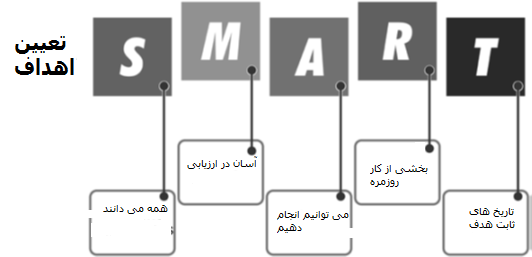 80
مدیریت پایدار در ساخت و ساز-دکتر مهدی روانشادنیا
احترام، شناخت و پاداش: Rs 3 که اجرا را می‌پوشاند
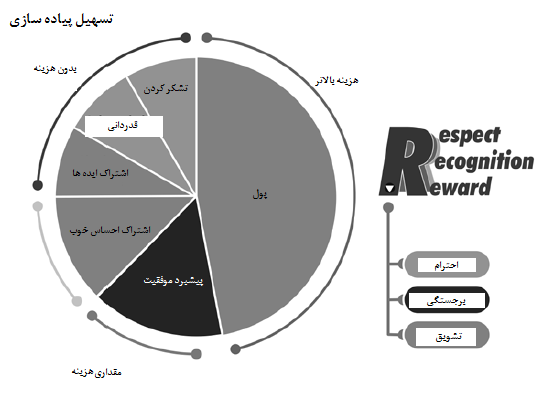 81
مدیریت پایدار در ساخت و ساز-دکتر مهدی روانشادنیا
فرایند تغییر رفتار 5 مرحله ای  پی. ویلموت
82
مدیریت پایدار در ساخت و ساز-دکتر مهدی روانشادنیا
مشارکت در هزینه‌های تغییر جهت
83
مدیریت پایدار در ساخت و ساز-دکتر مهدی روانشادنیا
خانه پایداری (HoS)
1-ماتریس نیازها 
2-ماتریس برنامه ریزی 
3-پاسخ‌ها و ماتریس راه حل
4-ماتریس ارزش‌ها 
5-ماتریس همبستگی 
6-ماتریس قیدها 
7- ماتریس پیامدها
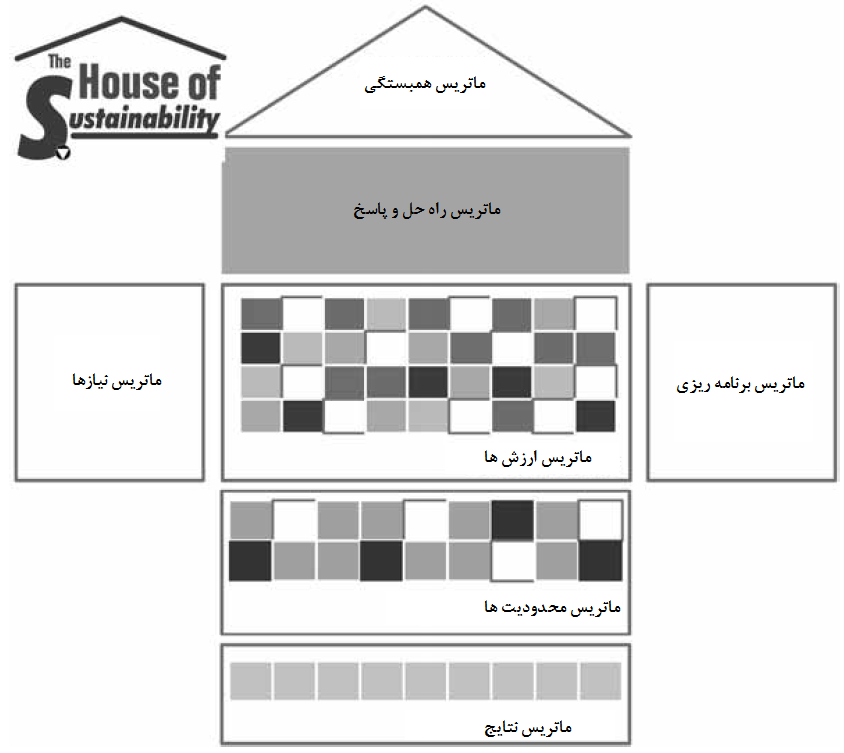 84
مدیریت پایدار در ساخت و ساز-دکتر مهدی روانشادنیا
ماتریس نیازها
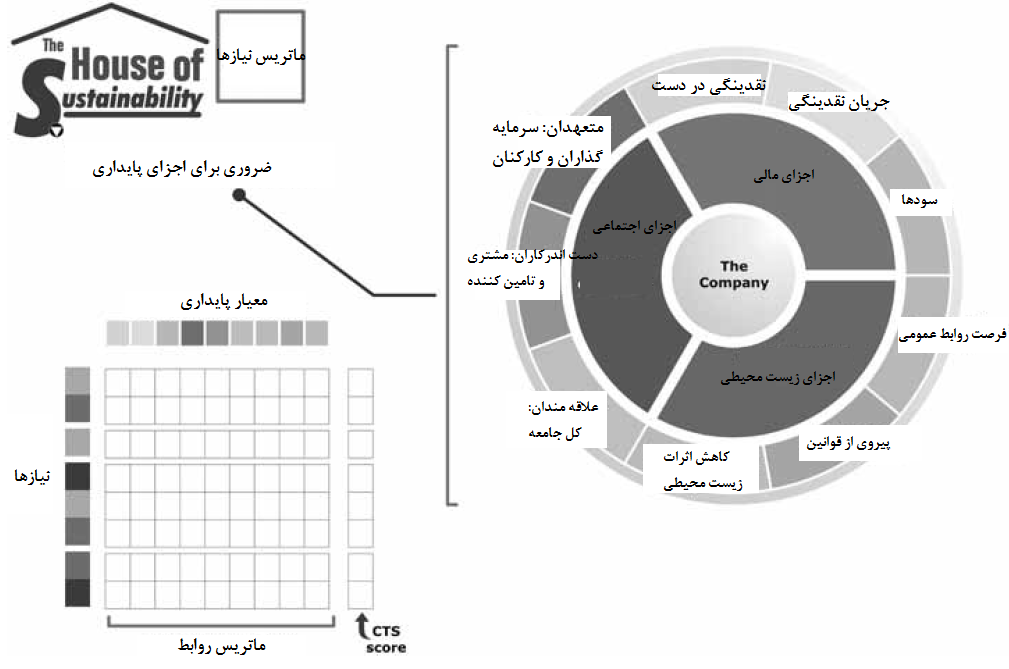 85
مدیریت پایدار در ساخت و ساز-دکتر مهدی روانشادنیا
سوالات ماتریس نیازها
-این پایداری چقدر اهمیت دارد (CTS)؟ 
-این نیاز چه زمانی باید برآورده شود؟ 
-آیا الزامات مطابقت قانونی وجود دارد؟ 
-تاثیر تامین این نیاز بر رقابت پذیری چیست؟
86
مدیریت پایدار در ساخت و ساز-دکتر مهدی روانشادنیا
ماتریس برنامه ریزی
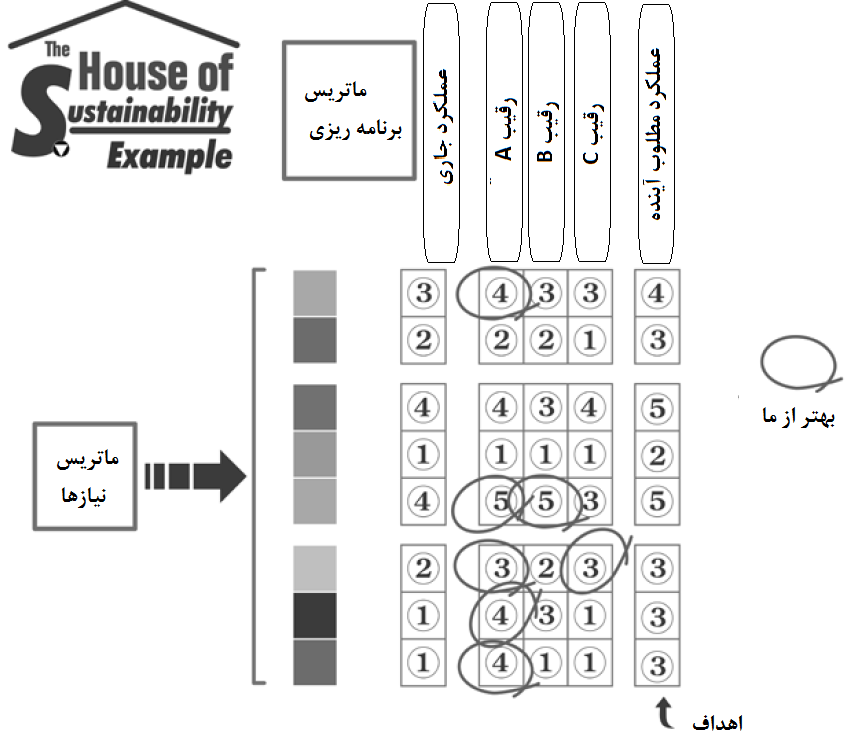 87
مدیریت پایدار در ساخت و ساز-دکتر مهدی روانشادنیا
ماتریس راه حل و پاسخ
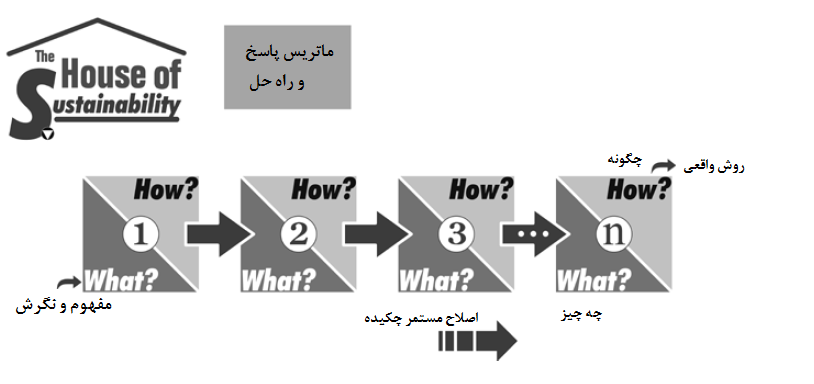 88
مدیریت پایدار در ساخت و ساز-دکتر مهدی روانشادنیا
ماتریس ارزش ها: مثال‌های روابط+مثال نمره دهی
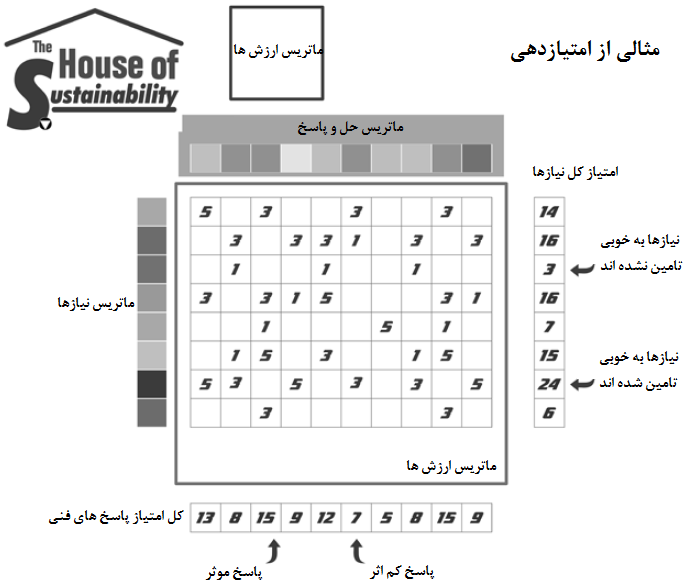 89
مدیریت پایدار در ساخت و ساز-دکتر مهدی روانشادنیا
ماتریس همبستگی
90
مدیریت پایدار در ساخت و ساز-دکتر مهدی روانشادنیا
ماتر یس محدودیت ها
91
مدیریت پایدار در ساخت و ساز-دکتر مهدی روانشادنیا
ماتریس محدودیت ها
92
مدیریت پایدار در ساخت و ساز-دکتر مهدی روانشادنیا
پنج انگیزه اصلی برای تغییر
1-رهبری متعهد؛ 
2-تمرکز بر مشتری؛(هر دو آنها مشتری و مصرف کننده) 
3-فرایندها و تیم‌های یکپارچه؛ 
4-برنامه کیفیت گرا؛ 
5-تعهد به مردم؛
93
مدیریت پایدار در ساخت و ساز-دکتر مهدی روانشادنیا
94
مدیریت پایدار در ساخت و ساز-دکتر مهدی روانشادنیا